ВЫПУСКНАЯ КВАЛИФИКАЦИОННАЯ РАБОТА В ФОРМАТЕ СТАРТАПА
Направление 38.03.02 «Менеджмент» Профиль «Маркетинг»
Разработка и продвижение нового проекта глэмпинга на рынок туристических услуг
Выполнили студентки группы 15.07В-ММ1/20Б
ХОРОШИХ ДАРЬЯ ДМИТРИЕВНА
БАТАЛИНА СВЕТЛАНА АНАТОЛЬЕВНА
Научный руководитель
Кандидат экономических наук, Доцент
ЦВЕТКОВА АННА БОРИСОВНА
ВВЕДЕНИЕ
ЦЕЛЬ – создание нового проекта глэмпинга на рынке туристических услуг Астрахани

ОБЪЕКТ – разработка и продвижение нового проекта глэмпинга на рынок туристических услуг

ПРЕДМЕТ – процесс разработки нового бизнес-проекта и планирования кампании по его продвижению на рынок
ЗАДАЧИ:
– изучение литературы по теории бизнес-планирования проекта и планирования маркетинговых коммуникаций
– исследование российского рынка глэмпинга
– анализ маркетинговых возможностей проекта глэмпинга
– исследование особенностей продвижения ближайших конкурентов на рынке
– обоснование целей продвижения проекта глэмпинга и определение целевых аудиторий кампании маркетинговых коммуникаций
– выбор медиа каналов, средств коммуникации и тематики сообщений для продвижения проекта глэмпинга на рынок туристических услуг
2
Глава 1. Теоретические аспекты планирования разработки и продвижения нового бизнес-проекта
1.1 Понятие нового бизнес-проекта и его ключевые показатели
СТАРТАП-ПРОЕКТ – ЭТО ПРОЦЕСС КОММЕРЦИАЛИЗАЦИИ ИННОВАЦИОННОЙ БИЗНЕС-ИДЕИ, который включает в себя разработку продукта или услуги, направленных на удовлетворение новых потребностей рынка и обеспечение высокого роста. 

Важным аспектом стартапа является то, что компании этого типа часто начинают с минимальными активами и требуют внешних инвестиций для продолжения своего роста.
КЛЮЧЕВЫЕ ПОКАЗАТЕЛИ БИЗНЕС-ПРОЕКТА: 
1. ФИНАНСОВЫЕ ПОКАЗАТЕЛИ: выручка; валовая прибыль; операционная прибыль; чистая прибыль; рентабельность инвестиций (ROI). Финансовые показатели позволяют оценить общую финансовую устойчивость бизнес-проекта и его способность генерировать прибыль.
2. МАРКЕТИНГОВЫЕ ПОКАЗАТЕЛИ: доля рынка; стоимость привлечения клиента (CAC); пожизненная ценность клиента (LTV); охват и вовлеченность целевой аудитории. Маркетинговые показатели помогают оценить, насколько эффективно компания привлекает и удерживает клиентов, а также ее конкурентоспособность.
3. ОПЕРАЦИОННЫЕ ПОКАЗАТЕЛИ: производительность; сроки выполнения; отклонение от планов. Данные показатели важны для управления производственными процессами и контроля выполнения сроков. 
4. ИННОВАЦИОННЫЕ ПОКАЗАТЕЛИ: количество разработанных инновационных продуктов; уровень технологической зрелости проекта; скорость адаптации к изменениям рынка. Инновационные показатели позволяют оценить, насколько успешно компания внедряет новые технологии и адаптируется к изменениям в рыночной среде.
Таким образом, стартапы играют важную роль в современной экономике, представляя собой инновационные проекты, которые могут изменить устоявшиеся отрасли. Однако их успех зависит от способности компании адаптироваться к быстро меняющимся условиям рынка, грамотно привлекать инвестиции и использовать эффективные бизнес-модели.
4
1.2 Элементы комплекса продвижения и их функции
РЕКЛАМА – это любая платная форма неличного представления и продвижения идей, товаров или услуг от четко определенного спонсора.
Основная функция рекламы заключается в привлечении внимания целевой аудитории и информировании о продукте. 

PR представляет собой инструмент создания благоприятного отношения между организацией и её целевыми аудиториями. 
Основная задача PR заключается в формировании положительного имиджа компании или бренда. 

ЛИЧНЫЕ ПРОДАЖИ – это процесс персонального взаимодействия с клиентом с целью продажи товара или услуги. 
Этот элемент продвижения особенно важен для сложных продуктов, где требуется непосредственное общение с потребителем. 

СТИМУЛИРОВАНИЕ СБЫТА – это кратковременные меры, направленные на увеличение объема продаж. 
Основные инструменты стимулирования включают скидки, купоны, бонусы и программы лояльности.
5
1.3 Этапы планирования кампании по продвижению и методы оценки эффективности
Постановка целей и задач программы продвижения. Постановка измеримых целей, включая увеличение осведомленности о бренде, рост числа клиентов или продаж. Данные цели согласуются с общими стратегическими задачами компании.
Анализ целевой аудитории и сегментация рынка. Необходимость глубокого понимания потребностей целевой аудитории. Маркетинговые исследования помогают выявить демографические и поведенческие особенности клиентов.
Выбор каналов продвижения и инструментов маркетинговых коммуникаций. Важно выбрать наиболее эффективные каналы (социальные сети, SEO, контекстная реклама), которые соответствуют предпочтениям целевой аудитории. Молодая аудитория предпочитает социальные сети, а более зрелая – информационные бюллетени и мероприятия.
Определение бюджета на продвижение. Необходимо составить бюджет для каждого канала продвижения и рассчитать планируемый ROI. 
Контроль и оценка эффективности программы. Установление ключевых показателей эффективности (KPI), включая увеличение числа клиентов, рост трафика на сайт и возврат инвестиций. Регулярный мониторинг помогает своевременно корректировать стратегию.
6
Глава 2. Анализ российского рынка глэмпинга и перспектив реализации нового проекта
2.1 Описание российского рынка глэмпинга и его особенностей
Российский рынок глэмпинга – это один из наиболее перспективных сегментов туристической индустрии, который развивается на волне интереса к экологичному и комфортному отдыху на природе. Глэмпинг, или «гламурный кемпинг», сочетает комфорт гостиничного сервиса с возможностью отдыха на природе, что привлекает туристов, стремящихся к уединению и цифровому детоксу.
8
2.2 Общие сведения о  проекте глэмпинга в Астраханской области и анализ его маркетинговых возможностей
Глэмпинг «Ветры Астрахани» – это современный эко-курорт, сочетающий комфорт и уют гостиничного сервиса с уникальной возможностью отдохнуть на лоне природы. 
Основная концепция проекта – создание условия для отдыха, который предполагает единение с природой, удобство и высокий уровень сервиса. 
Главная идея – предложить туристам уникальный опыт, который включает все удобства глэмпинга: комфортные условия проживания, разнообразные виды активного отдыха, оздоровительные услуги и экологичный подход.
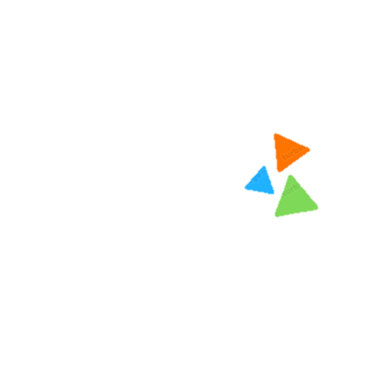 Ветры Астрахани
Природа в комфорте, отдых в гармонии
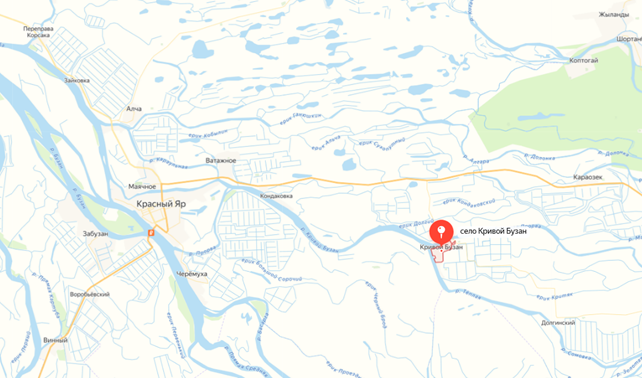 Глэмпинг будет расположен в удаленной и живописной части Астраханской области, на берегу реки Волга, что делает его идеальным местом для отдыха на природе. 
Выбор данной локации обусловлен близостью к природным заповедникам, а также популярностью региона среди туристов, интересующихся экологическим и культурным туризмом.
Участок для развития глэмпинга площадью 3 га расположен в Астраханской области, Красноярском районе. Уникальная локация включает береговую линию протяженностью 300 м, что идеально подходит для организации отдыха у воды. Участок обладает отличной транспортной доступностью: рядом находятся паромная переправа и подъездные пути.
9
2.2 Общие сведения о  проекте глэмпинга в Астраханской области и анализ его маркетинговых возможностей
ОРГАНИЗАЦИОННАЯ СТРУКТУРА 
ГЛЭМПИНГА «ВЕТРЫ АСТРАХАНИ»
Управляющий проектом (1 человек)
Администратор ресепшн (1 человек)
Повар 
(1 человек)
Врач 
(1 человек)
Водитель 
(1 человек)
Ориентированность на разные сегменты клиентов позволяет проекту глэмпинга «Ветры Астрахани» более гибко подходить к формированию предложения и обеспечивать комплексные услуги, соответствующие интересам каждой группы.
Обслуживающий персонал (2 человека)
Горничные 
(2 человека)
10
2.2 Общие сведения о  проекте глэмпинга в Астраханской области и анализ его маркетинговых возможностей
Ежемесячные расходы составляют 455 тыс. руб., единовременные расходы на запуск проекта – 15 250 тыс. руб.
Средняя заполняемость проекта составит 80%. 
Средний чек на клиента (с учетом всех услуг): 14 000 руб./ночь.
11
2.2 Общие сведения о  проекте глэмпинга в Астраханской области и анализ его маркетинговых возможностей
12
2.3 Исследование особенностей продвижения ближайших конкурентов на рынке
Для анализа маркетинговых возможностей и особенностей глэмпинга «Ветры Астрахани» проведем сравнительный анализ с двумя другими глэмпингами – «КаспияДом» и «Поляна», которые также расположены в Астраханской области.
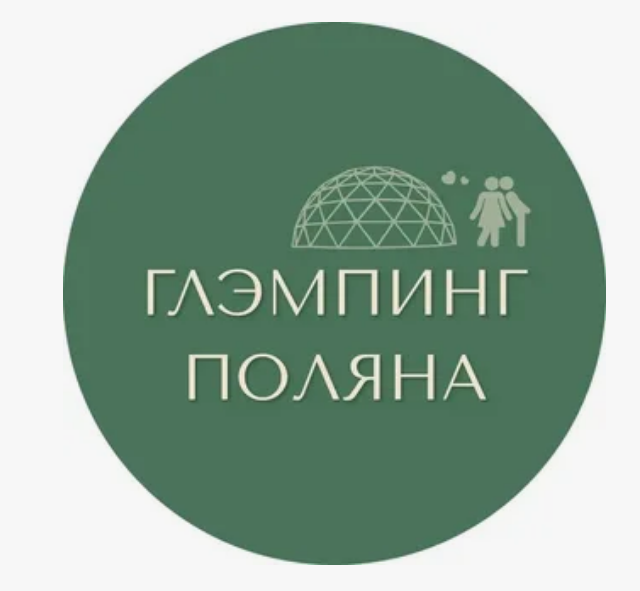 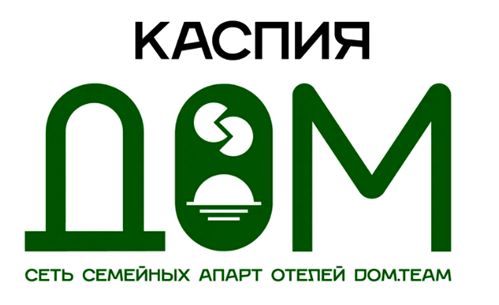 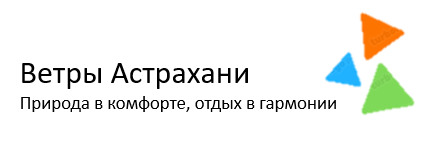 13
2.3 Исследование особенностей продвижения ближайших конкурентов на рынке
Анализ каналов продвижения и маркетинговых стратегий глэмпингов «КаспияДом» и «Поляна» выявил различные подходы к привлечению клиентов и созданию узнаваемости на рынке 
«КаспияДом» активно сотрудничает с туристическими агентствами и размещаются на популярных онлайн-платформах Яндекс.Путешествия и glamping.com, привлекает клиентов через оригинальные акции, такие как «Билет на самолет» (оплата билета при длительном проживании) и скидки на купели. 
«Поляна» делает упор на участие в туристических форумах и выставках, что позволяет наладить прямые контакты с потенциальными клиентами и партнерами и предлагает скидки для молодоженов и именинников, что способствует привлечению семей и пар, ориентированных на особые впечатления. 
«КаспияДом» и «Поляна» активно участвуют в форумах и мероприятиях, а также получают положительные отзывы на Яндекс.Картах и туристических платформах, что укрепляет их репутацию и привлекает новых клиентов.
По данным сервиса https://www.similarweb.com посещаемость сайта у «КаспияДом» значительно выше (2600 визитов в месяц) по сравнению с «Поляной» (1200 визитов в месяц), что свидетельствует о более активном привлечении трафика. Вероятно, этому способствуют рекламные кампании и большее присутствие на внешних платформах, таких как Яндекс.Карты и туристические сайты.
Однако показатель отказов у «КаспияДом» выше (42,44%) по сравнению с глэмпингом «Поляна» (27,84%), что может свидетельствовать о том, что часть посетителей быстро покидает сайт.
14
2.3 Исследование особенностей продвижения ближайших конкурентов на рынке
Анализ маркетинговых стратегий ближайших конкурентов глэмпинга «Ветры Астрахани» выявил ключевые особенности их продвижения, ориентированные на различные целевые аудитории. 
«КаспияДом» акцентирует внимание на рыбалке и активном отдыхе, используя акции для привлечения семейных туристов и рыболовов, а также активно размещается на популярных туристических платформах. 
Глэмпинг «Поляна» фокусируется на эко-туризме и релаксации, предлагая уникальные варианты размещения и мастер-классы, что привлекает клиентов, заинтересованных в культурном отдыхе. 
Оба глэмпинга используют комплексный подход к продвижению, включая форумы, выставки и социальные сети, что укрепляет их позиции на рынке. 
«Ветры Астрахани» имеет хорошие перспективы для успешного конкурирования за счет универсального набора услуг и программ для корпоративных и семейных клиентов, однако проекту рекомендуется расширить уникальные активности и внедрить акции для семейного отдыха. Такой подход позволит повысить узнаваемость бренда и привлечь более широкую аудиторию.
15
Глава 3. Разработка кампании по продвижению проекта глэмпинга на рынок туристических услуг Астраханской области
3.1 Обоснование целей и выбора ключевых целевых аудиторий коммуникации
Для успешного продвижения глэмпинга «Ветры Астрахани» должны быть поставлены четкие и измеримые цели, соответствующие принципу SMART:
1. Создание узнаваемости бренда глэмпинга «Ветры Астрахани» среди целевой аудитории с использованием таргетированной рекламы и публикаций в социальных сетях – увеличение посещаемости сайта до 2000 визитов за первые 6 месяцев
2. Достижение числа бронирований через онлайн-платформы (Яндекс.Путешествия, glamping.com) до 100 в месяц в течение первого года работы
3. Реализация программы лояльности и специальных предложений, а также внедрение акций в низкий сезон для привлечения дополнительного потока
4. Достижение вовлеченности в социальных сетях для укрепления лояльности среди клиентов и формирования положительного имиджа проекта
17
3.1 Обоснование целей и выбора ключевых целевых аудиторий коммуникации
Установленные целевые показатели эффективности (KPIs) ориентированы на всестороннее развитие проекта «Ветры Астрахани». 
Рост посещаемости сайта и увеличение числа бронирований через онлайн-платформы позволит усилить присутствие проекта на рынке экотуризма и привлечь новых клиентов. 
Повышение вовлеченности в российских социальных сетях поспособствует укреплению лояльности аудитории и формированию узнаваемости бренда. 
Реализация акций и специальных программ в низкий сезон обеспечит стабилизацию доходности и повысит эффективность работы в сложные периоды.
18
3.2 Формирование бюджета и графика мероприятий кампании, выявление актуальных медиа каналов и средств коммуникаций
Общий бюджет маркетинговой кампании глэмпинга «Ветры Астрахани» составляет 750 000 руб. 
Наибольшая часть средств выделена на продвижение в социальных сетях, что соответствует современным трендам и позволяет эффективно охватить целевую аудиторию.
19
3.2 Формирование бюджета и графика мероприятий кампании, выявление актуальных медиа каналов и средств коммуникаций
20
3.3 Описание обращений для ключевых целевых аудиторий в выбранных средствах коммуникаций
21
3.3 Описание обращений для ключевых целевых аудиторий в выбранных средствах коммуникаций
22
3.4 Рекомендации по оценке эффективности системы маркетинговых коммуникаций
23
3.4 Рекомендации по оценке эффективности системы маркетинговых коммуникаций
24
3.4 Рекомендации по оценке эффективности системы маркетинговых коммуникаций
Глэмпинг «Ветры Астрахани» показывает положительные результаты с точки зрения финансовой эффективности. Прогнозируемая прибыль, срок окупаемости и высокие значения показателей ROMI подтверждают высокую доходность и успешность стратегии. Однако для увеличения рентабельности необходимо продолжать оптимизировать маркетинговые затраты и работать над увеличением числа бронирований и привлечением новых клиентов.
25
ЗАКЛЮЧЕНИЕ
Разработка и продвижение нового проекта глэмпинга «Ветры Астрахани» на рынке туристических услуг представляет собой перспективное и значимое направление в контексте развития экотуризма и роста популярности активного отдыха в России. 

Кампания по продвижению глэмпинга «Ветры Астрахани» ориентирована на разные целевые аудитории, используя персонализированные маркетинговые подходы и уделяя особое внимание продвижению через социальные сети. 

Высокие показатели ROMI и ROAS подтверждают эффективность стратегии, обеспечивая рост узнаваемости бренда и привлечение клиентов в разные сезоны.

Проект глэмпинга будет ориентирован на экологичный туризм и разнообразные формы отдыха, включая активные виды досуга, культурные мероприятия и корпоративные программы. При успешной реализации концепции на уровне одного глэмпинга в Астрахани, в дальнейшем возможно создание сети подобных объектов в других экологически привлекательных регионах России.  Однако, несмотря на положительные перспективы, проект сталкивается с рядом рисков, таких как сезонность спроса, конкуренция со стороны других туристических объектов, а также финансовые риски, связанные с необходимостью привлечения инвестиций и обеспечением стабильного денежного потока на всех этапах реализации. 

В результате работы по продвижению проекта глэмпинга «Ветры Астрахани» было выявлено, что проект обладает значительным потенциалом для успешного выхода на рынок экотуризма и активного отдыха. 

Таким образом, проект «Ветры Астрахани» является не только экономически целесообразным, но и социально значимым, так как способствует развитию туристической инфраструктуры в Астраханской области, привлекая новых клиентов и повышая интерес к экологическому туризму в России. Проект отвечает современным требованиям экологической устойчивости и комфортного отдыха, что делает его привлекательным для широкой аудитории.
26
Спасибо за внимание